Timing Analysis of Concurrent Programs Running on Shared Cache Multi-Cores
Zheng Wu
Outline
Background
Motivation
Analysis Framework
Intra-Core Cache Analysis
Cache Conflict Analysis
Optimization Techniques
WCRT Analysis
Experiment Setup
Experiment Results
Contribution
Conclusion
Background
Hard Real-time Systems
Worst case execution time: essential input for schedulability analysis

Static Program Analysis
Program path modeling: infeasible path/ loop bound detection
Micro-architecture modeling:  instruction/data cache, branch prediction, out-of-order pipeline.
Actual WCET
Observed WCET
Distribution
Actual
Observed
Execution Time
Background
Concurrent Programs 
Task interaction: control/data dependency, preemption.
Resource contention: Shared cache multi-core architectures

Problem: shared L2 instruction cache contention.
Core 1
Core n
……
CPU
CPU
L1 Cache
L1 Cache
L2 Cache
System Model
Message Sequence Chart (MSC)
Process 1
Process 3
Process 2
fm1
task
Message communication
fr0
fm2
fs0
fr1
time
fm4
Core 1
Core 2
Problem: Shared L2 cache conflicts
Different cores conflict in L2 Shared cache.
Core 1
Core 2
Process 1
Process 3
Process 2
fm1
Set 0
concurrent
fr0
fm2
fs0
Set 1
m
m’
fr1
Set 2
fm4
Set 3
L2 Cache
Related Work
J. Yan and W. Zhang RTAS 2008
T, T’ are from different cores and they conflict for cache set C. 
All the accesses from T and T’ to C are cache misses in the worst case.
Process 1
Process3
Process2
Core 2
fm1
Core 1
fr0
fm2
Set C - 1
fs0
fr1
m’1, …, m’k
m1, …, mk
Set C
fm4
Set C + 1
misses
misses
L2 Cache
Motivation
Task Execution Lifetime
Scenario 1:  overlap lifetime
Scenario 2:  disjoint lifetime
Core 1
Core 1
Core 2
Core 2
Task 1
Task 2
Task 1
Task 2
Start time
Start time
End time
End time
conflicts
No conflicts
Analysis Framework
Intra Core Cache Analysis
Intra Core Cache Analysis
Core 1
Core n
……
Initial task interference
L2 cache conflict analysis
Estimated WCRT
WCRT Analysis
yes
Task Interference changes ?
no
Analysis Framework
Intra Core Cache Analysis
Intra Core Cache Analysis
Core n
Core 1
……
Initial task interference
L2 cache conflict analysis
Estimated WCRT
WCRT Analysis
yes
Interference changes ?
no
Modified task
interference
Intra-core Cache Analysis
H. Theiling, C. Ferdinand. and R. Wilheml. Fast and precise WCET prediction by separated cache and path analyses. RTS 2000.
Must Analysis: Always Hit (AH)
Memory blocks guaranteed to be present in the cache 

May Analysis: Always Miss (AM)
Memory blocks may be present in the cache.

Persistence Analysis 
Never evicted from cache after first iteration. 

Others: Non Classified (NC)
Intra-core Cache Analysis
L1 Intra-core Cache Analysis.
Always Hit (AH), Always Miss (AM), Non Classified (NC)
L2 Intra-core Cache Analysis
L1 cache 
analysis
AH
NC
AM
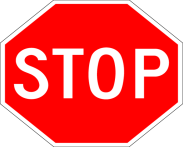 access
not access
L2 cache 
analysis
AH
NC
AM
Analysis Framework
Intra Core Cache Analysis
Intra Core Cache Analysis
Core 1
Core 2
Initial task interference
L2 cache conflict analysis
Modified task
interference
Estimated WCRT
WCRT Analysis
yes
Interference changes ?
no
L2 Cache Conflict Analysis
Initial Task interference graph
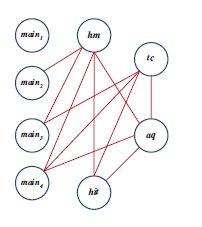 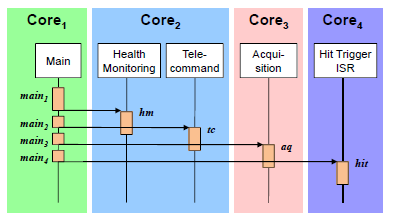 L2 Cache Conflict Analysis
Analyze each cache set individually
Intra core L2 analysis
Always miss
Non classified
Always hit
Task T
conflicting tasks
m0, m1
m’0, m’1
Set  i
Non classified
Set  j
m2, m3
Always hit
L2 cache
Optimization for Set Associativity
Consider memory block age: LRU replacement
with optimization
w/o optimization
Task T
age(m): maximal/upper bound of age of m.
m0
m0
m0
Age: 1
Age: 1
Age: 1
Conflicting tasks
2
2
2
m1
m1
m1
Always hit
3
3
3
Always hit
m’0, m’1
2 memory blocks
4
4
4
m2
m2
m2
Always hit
Non classified
Always hit
Non classified
Always hit
Non classified
Non classified
Analysis Framework
Intra Core Cache Analysis
Intra Core Cache Analysis
Core 1
Core 2
Initial task interference
L2 cache conflict analysis
Modified task
interference
Estimated WCRT
WCRT Analysis
yes
Interference changes ?
no
BCET and WCET Analysis
BCET and WCET 
Access Latency for best case and worst case.
Assumption: no timing anomalies with other architecture features
 Shortest (longest) path
WCRT Analysis
Compute earliest, latest ready and finish time
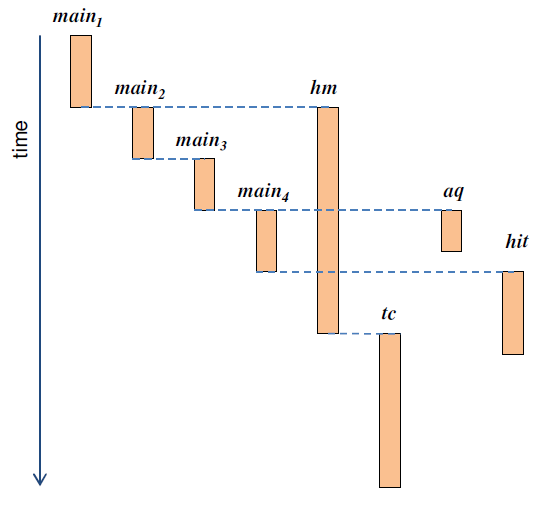 Putting Together
Interference graph
L2 cache conflict analysis and  WCRT analysis
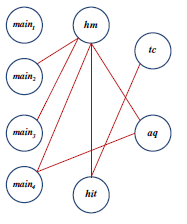 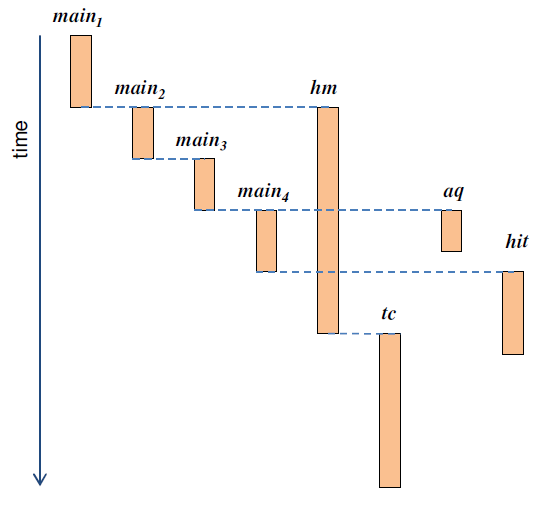 Initial task interference
Change ?
Yes
No
Estimated 
WCRT
Experiments Parameters
Cache access latency
  L1 hit: 1 cycle, L2 hit: 10 cycle, Memory access: 100 cycle

 Various core numbers
 1 core, 2 cores and 4 cores

Various cache configurations 
 cache size, block size, associativity  

 Real-World Benchmarks: DEBIE.
Experiments Parameters
Real-World Benchmarks: DEBIE.
 Space Debris Monitoring Software
 8 MSC, 35 tasks.
Experimental Results
Comparison with Yan-Zhang RTAS 2008. 
Direct mapped cache only.
(a) WCRT Comparison
(b) Inter-core Eviction Comparison
[Speaker Notes: Yan-Zhang is restricted to direct mapped cache, so their method is also for direct mapped cache
L1 is 2KB with 16 byte block size; L2 is 32 byte block size, L2 size is doubled with the doubling of # of cores
L1 hit: 1 cycle, L2 hit: 10 cycle, Memory access: 100 cycle

-With only one core, the task is executed non-preemptively without any interference, therefore there is no difference
-with more cores, their method achieve up to 15% more accuracy over yan-zhang method]
Experimental Results
Vary L1 and L2 Size.
(a) Varying L1 Size
(b) Varying L2 Size
(b) Varying L2 Size
[Speaker Notes: L1 & L2 as direct mapped because of yan-zhang
Able to achieve up to 20% more accuraccy with yan-zhang’s method]
Experimental Results
Set associative cache optimizations
w/o optimization
w/o optimization
Age:
1
m0
m0
2
m1
m1
3
4
m2
m2
Non classified
Non classified
Non classified
Always hit
Always hit
Non classified
[Speaker Notes: L1 is configured as direct-mapped cache; L2 is 32KB set associative
With 1 way, which is direct mapped, there is no advantage]
Experimental Results
Runtime of our iterative analysis
Conclusion
WCRT analysis of concurrent programs running on Shared cache multi-cores.

Use task lifetime to indentify real conflicts.

Optimizations for set associative cache.

Experiments: tighter WCET than state of the art. 

Future work: data cache, other replacement policy
Thank You!